Title 1 Annual Meeting
September, 2021
Sardis Elementary
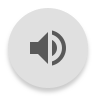 Sardis Elementary
Title 1 Annual Meeting
September, 2021
2020-2021
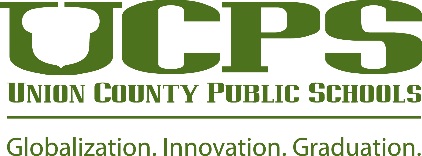 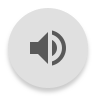 Federal Requirements
The Every Student Succeeds Act (ESSA), formerly the No Child Left Behind Act, requires each Title I school to hold an Annual Meeting at the beginning of each school year for all Title I parents and families for the purposes of…

- Informing you of your school’s participation in Title I
- Explaining the requirements of Title I
- Explaining your rights as parents to be involved
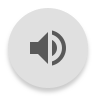 Definition of Title I:
Title I is the nation’s oldest and largest federally funded program, according to the U.S. Department of Education.


Title I provides federal funding to schools to help students who are low achieving or at most risk of falling behind.
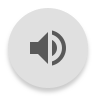 What does it mean to be a Title I school?
Being a Title I school means receiving federal funding (Title I dollars) to supplement the school’s existing programs. These dollars are used for…
Providing timely assistance to students experiencing academic difficulties to help them meet North Carolina’s challenging content standards.
Funding supplemental staff, programs, materials, and supplies
Conducting parent/family engagement meetings, trainings, and activities

Being a Title I school also means parental engagement and parents’ rights.
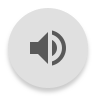 How is Our School Using This Funding?
Additional Teacher positions to help reduce class size and provide extra support which allows for more small group core instruction

Additional Tutoring positions to provide supplemental support, as determined through data, to students across all grade levels

1 Parent Engagement Coordinator position and an Interpreter position to help better serve our Spanish-speaking families

Additional funding to provide for substitute teachers and supplies, as needed
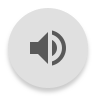 School Improvement Plan
Title I Schools must have a School Improvement Plan, (SIP) the school’s plan for continuous improvement. The plan, completed in NC Star includes:
	-  A Comprehensive Needs Assessment and Summary of Data
	-  Goals and Strategies to Address Academic Needs of Students
	-  Professional Development for School Staff
	-  Coordination of Resources/Comprehensive Budget
	-  The School’s Parent and Family Engagement Policy
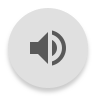 School-Parent Compact
Every Title I School must have a School-Parent Compact. The compact is a commitment or contract between the school, the parent, and the student to share in the responsibility for improved academic achievement.
You, as Title I Parents/Families, have the right to be involved in the development of the School-Parent Compact.
The compact must be distributed to all parents/families.
Parents/families should sign and return the compact found in the BOY materials to the school promptly.
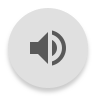 Parent and Family Engagement Policy
Every Title I School must have a School Parent and Family Engagement Policy that is jointly developed with parents.
Parent and Family Engagement Policy and School-Parent Compact must be reviewed and revised as needed annually.
All parents/families in Title I schools should receive a written copy of the Parent and Family Engagement Policy and School-Parent Compact (Compact should be signed and returned to school.)
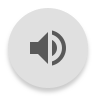 Parent’s Right to Know
You, as Title I parents/families, have the right to request the qualifications of your child’s teachers.
Schools are required to notify parents/families if their children are instructed for four or more consecutive weeks by a teacher that does not meet the state certification or licensure requirements at the grade level and subject they are teaching.
Notification to parents will be on “as-needed” basis regarding teachers not meeting the above requirements.
At this time, all Sardis teachers meet the necessary requirements.
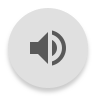 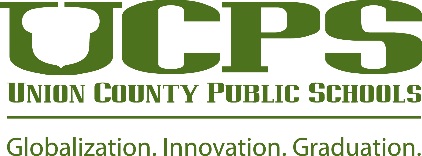 Director of Federal Programs and AIG
Dr. Cynthia Hogston
cynthia.hogston@ucps.k12.nc.us 

Title I Specialist
Paulette Pipkin 
paulette.richardsonpipkin@ucps.k12.nc.us

Title I Specialist
Lori Spruiell
lori.spruiell@ucps.k12.nc.us
Title I Department Contacts
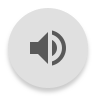 Signature Link
Thank you for viewing this presentation.  Please click on the link below to document your participation.  Thank you.
https://docs.google.com/forms/d/e/1FAIpQLSdzTLxIEK2WPDriMzTG2k5j44wK-aVNIAYzhpuHouwQuSPp1w/viewform?usp=sf_link
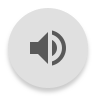